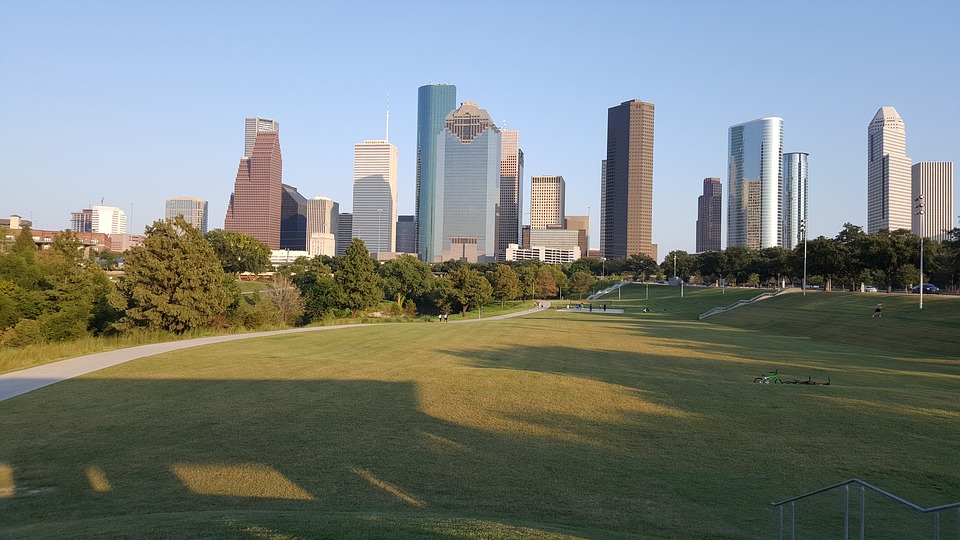 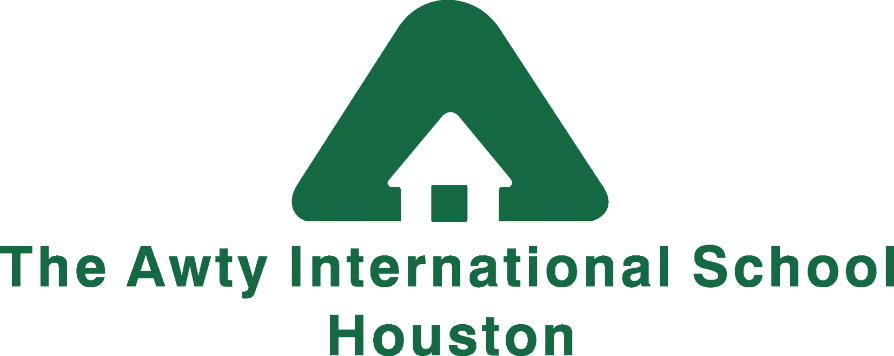 HOUSTON
A small practical guide
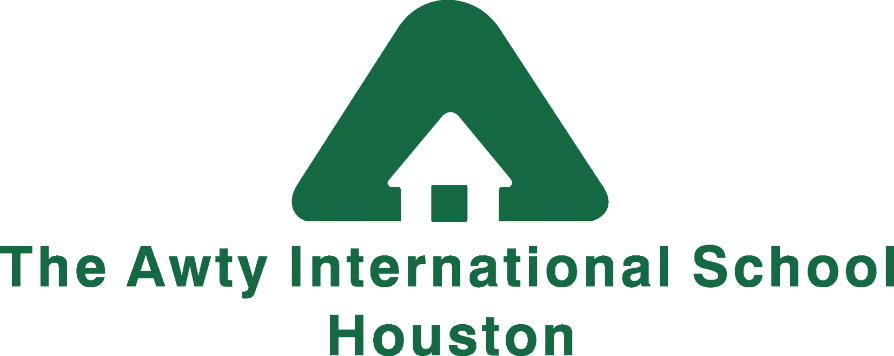 Houston at a Glance
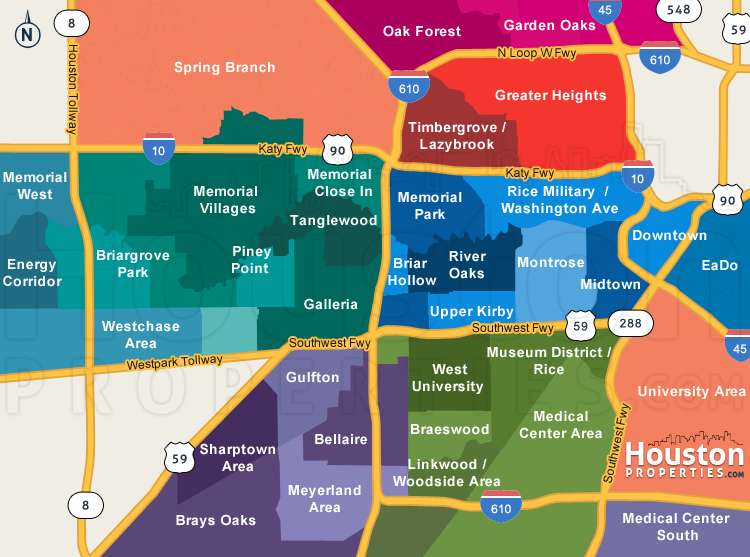 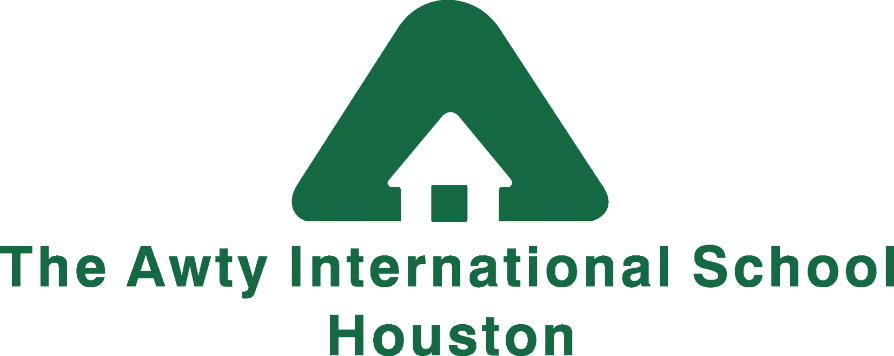 Regroupement MLF America 2023
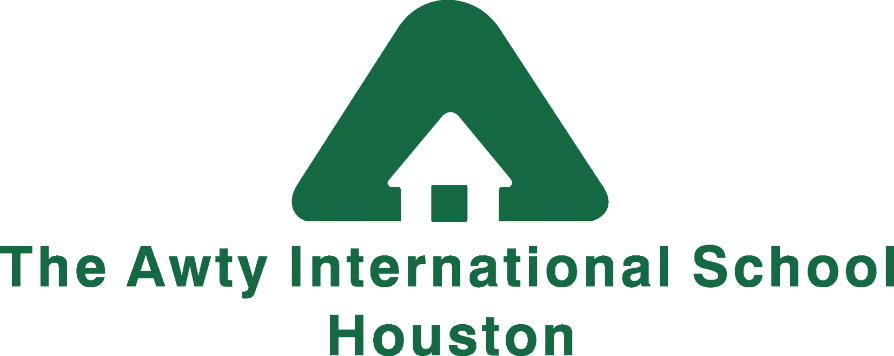 Popular Houston Restaurants
https://pappadeaux.com/home/
https://pappasbbq.com/menu/
https://pappasbros.com/home/
https://www.mortons.com/location/mortons-the-steakhouse-houston-tx-downtown/
https://www.vicandanthonys.com/location/houston/
https://www.hugosrestaurant.net/
https://ninfas.com/
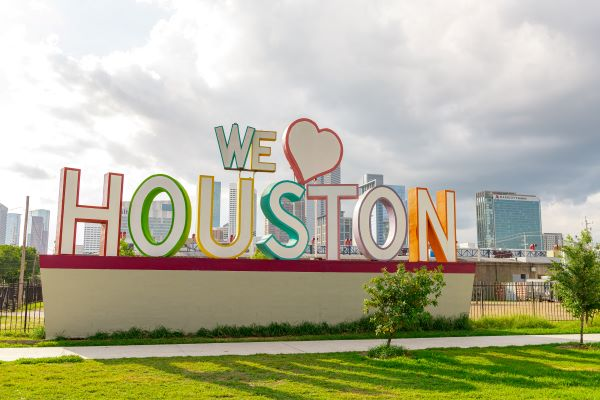 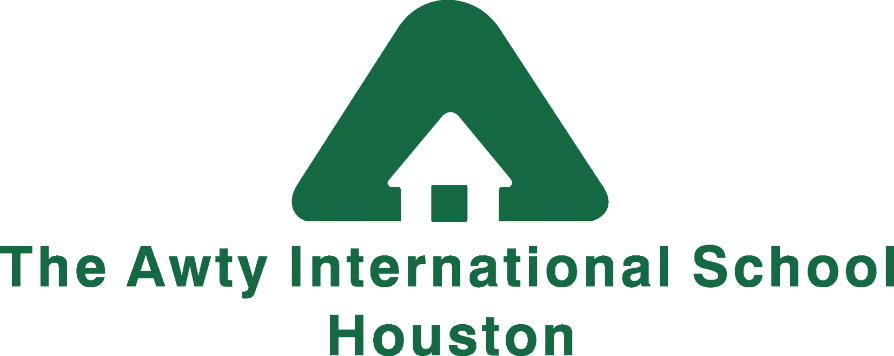 Where to shop?
The Galleria: 5 min walk, the largest mall in Texas and the 7th largest in the country, with its stores, especially luxury stores, and restaurants.

Memorial City Mall: 15-minute drive, indoor/outdoor mall.

Houston Premium Outlet: 30 minute drive to find stores at factory prices (or almost).
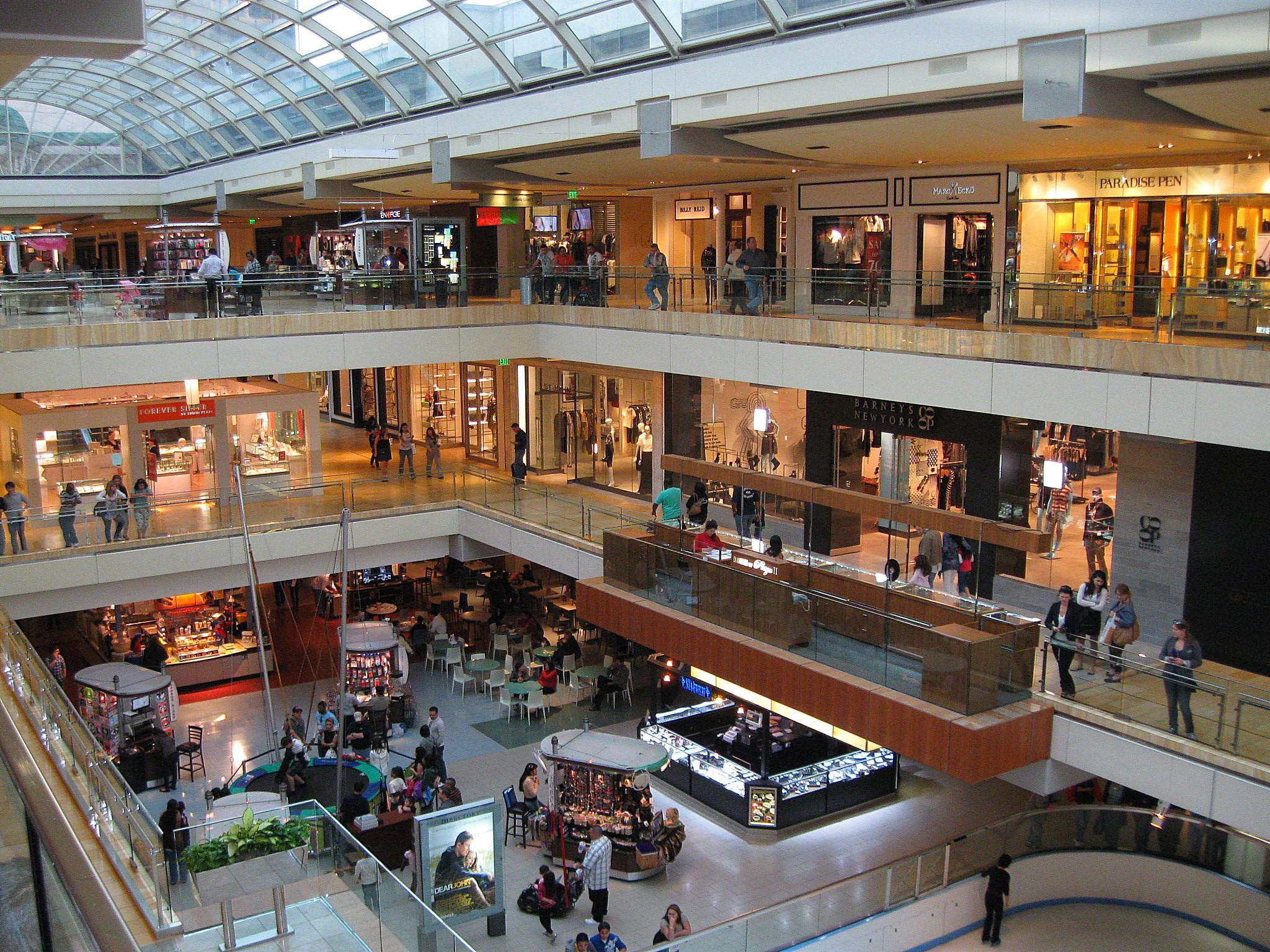 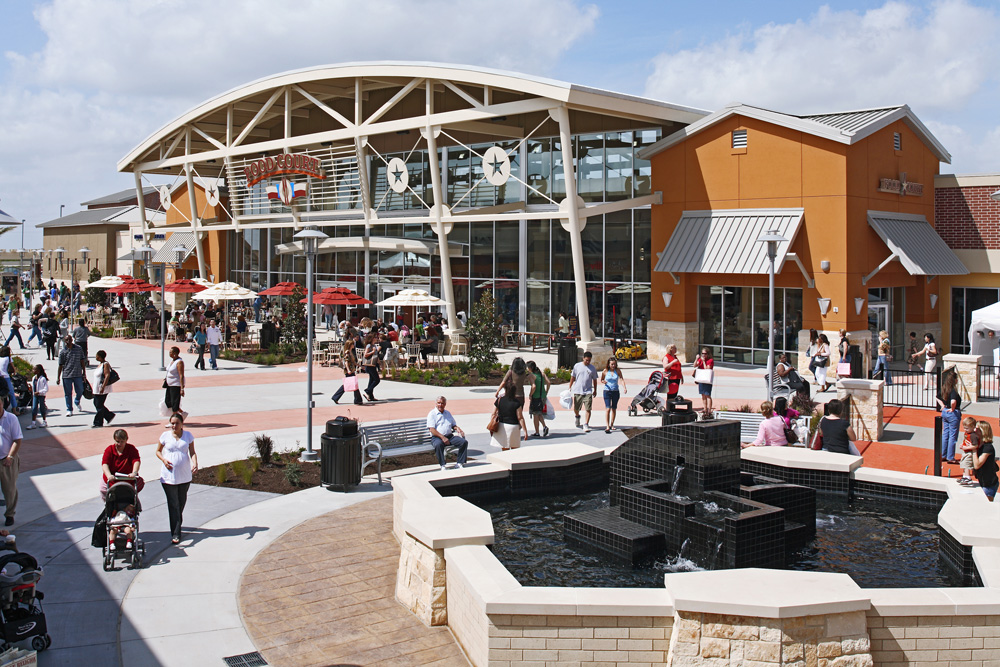 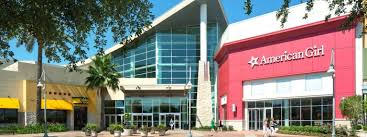 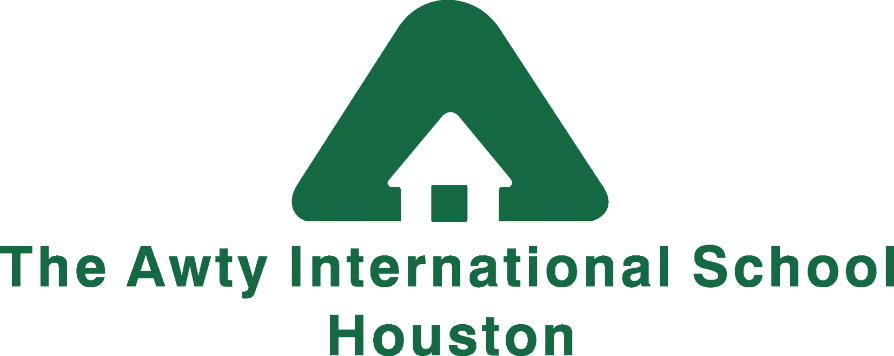 What to do in Houston?
Space Center Houston: 45 minutes by car, to learn all about NASA
The Museum District: 20 minutes by car to find the Natural History Museum, the Fine Arts Museum…
The Hermann Park Conservancy: 20 minutes by car, located next to the zoo
Brazos Bend State Park: 50 minutes drive to meet the alligators
George Ranch Historical Park: 45 minutes, to discover the life of 4 generations of the same family in Texas
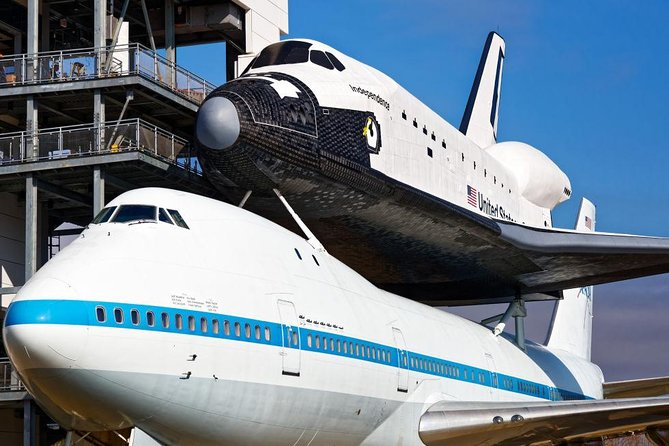 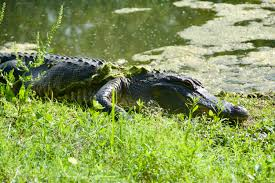 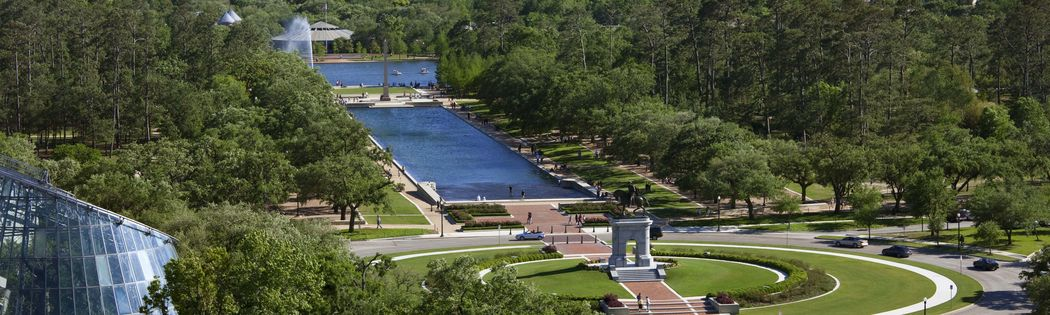 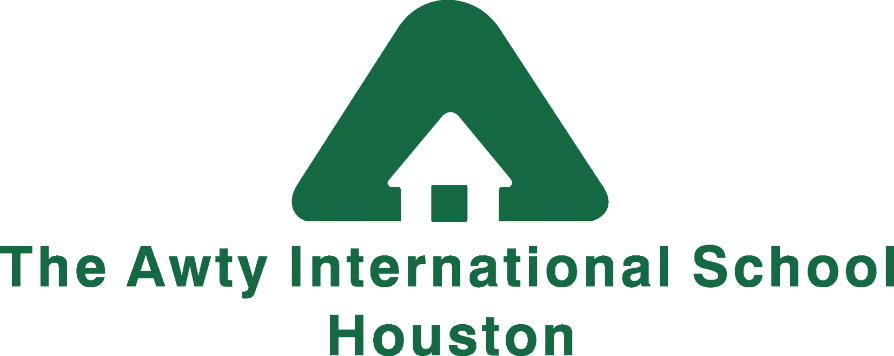 Museums:
The Museum of Fine Arts https://www.mfah.org/
The Museum of Natural Science https://www.hmns.org/
The Menil Collection https://www.menil.org/
Contemporary Arts Museum https://camh.org/
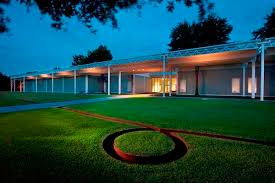 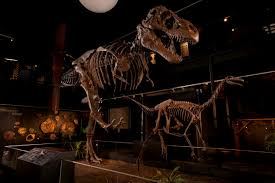 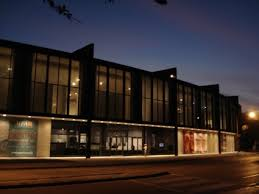 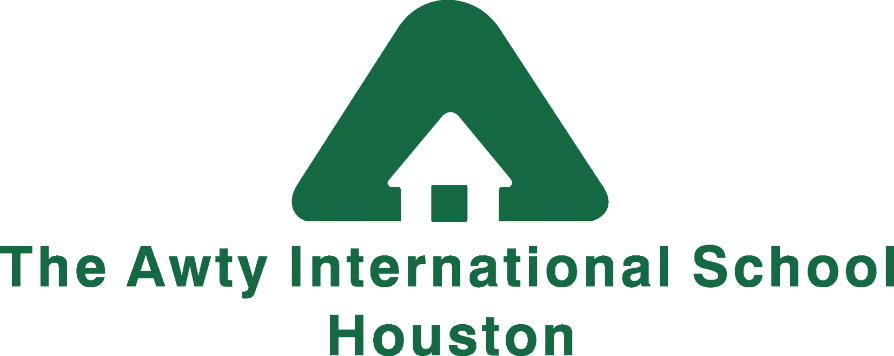 Outdoors:
Houston Arboretum and Memorial Park: 5 minutes by car
Walk or bike along the bayous: 
East to Buffalo Bayou Park (15 minutes by car)
West to Terry Hershey Park Hike and Bike trail (20 minutes by car)
Try one of Houston's many golf courses
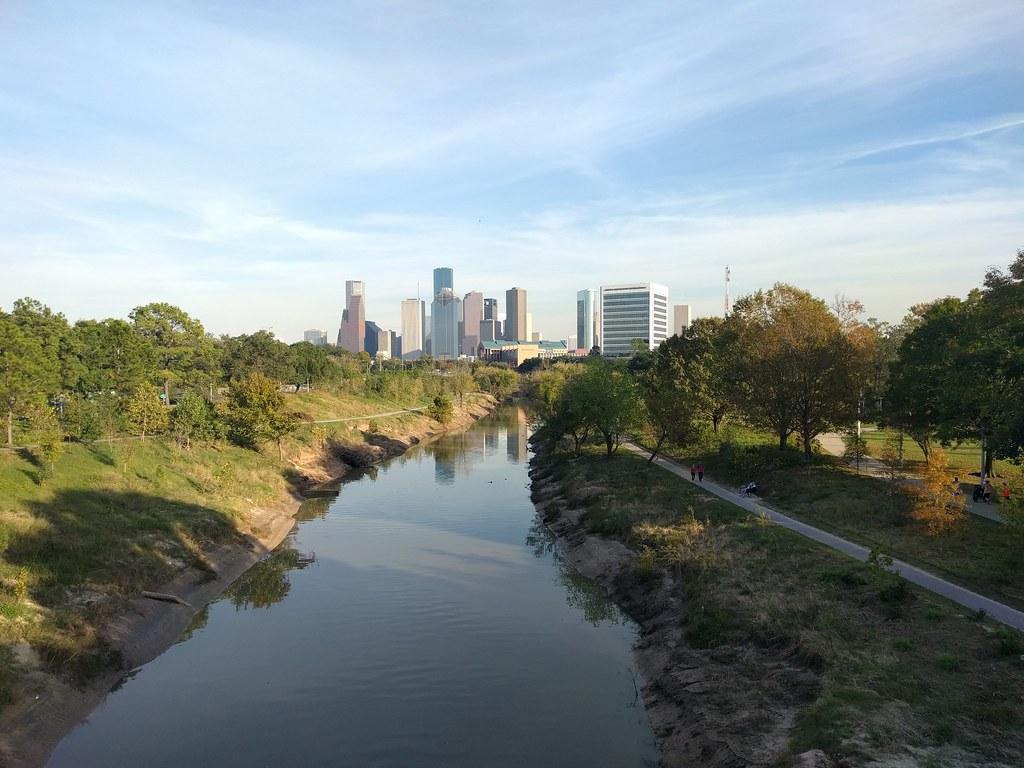 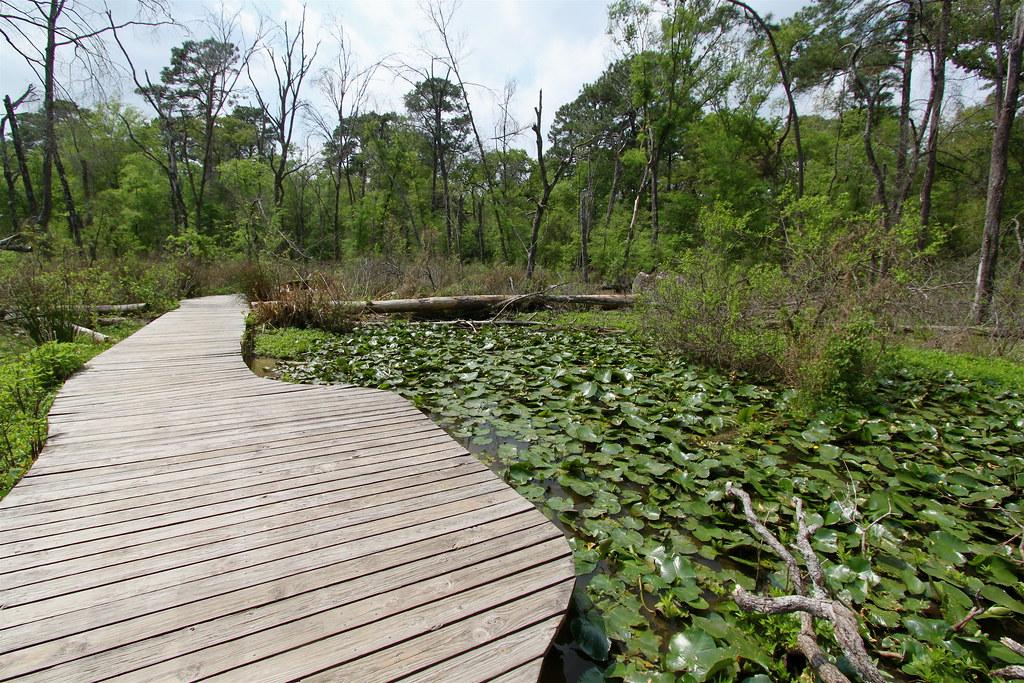 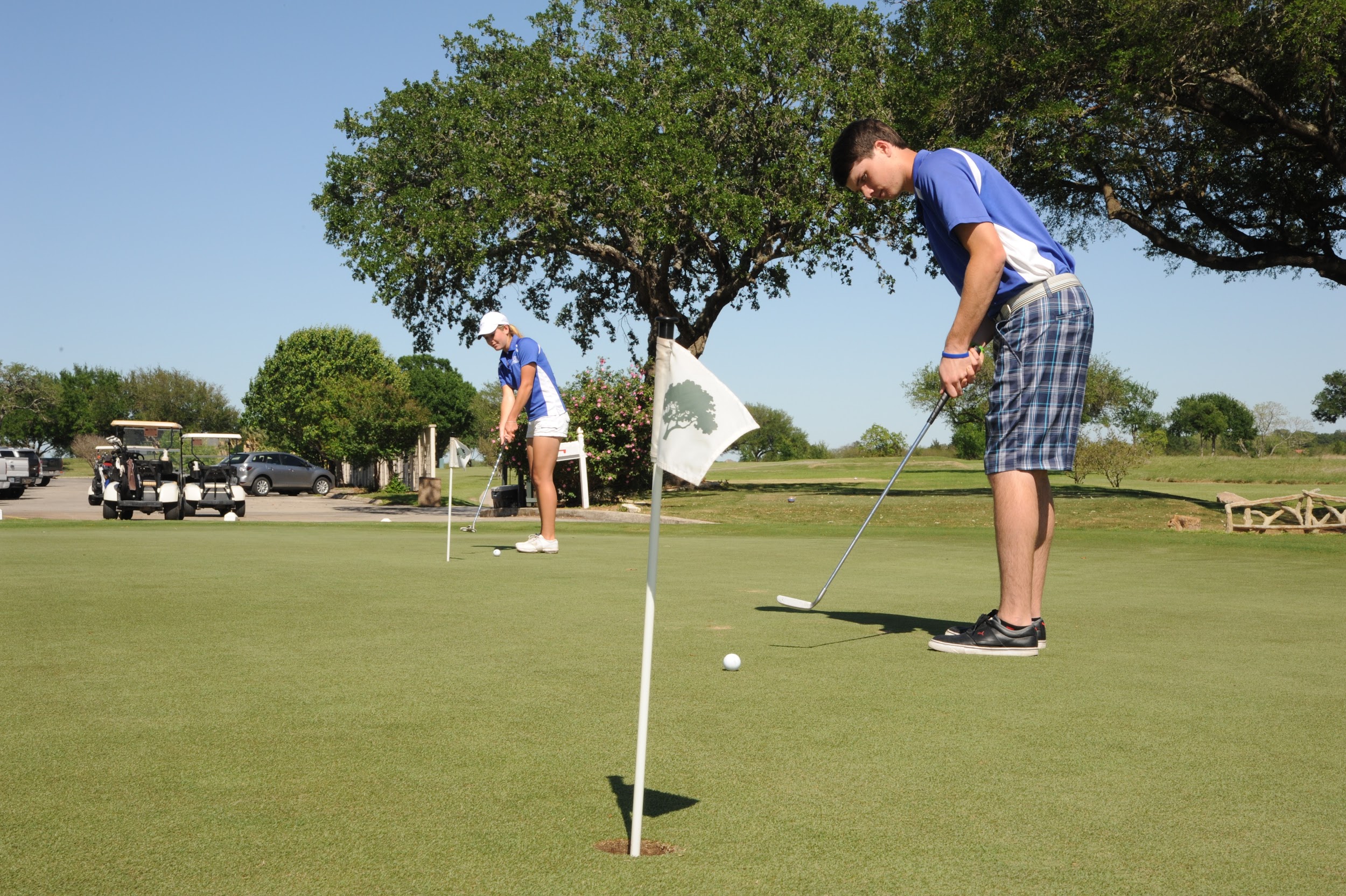 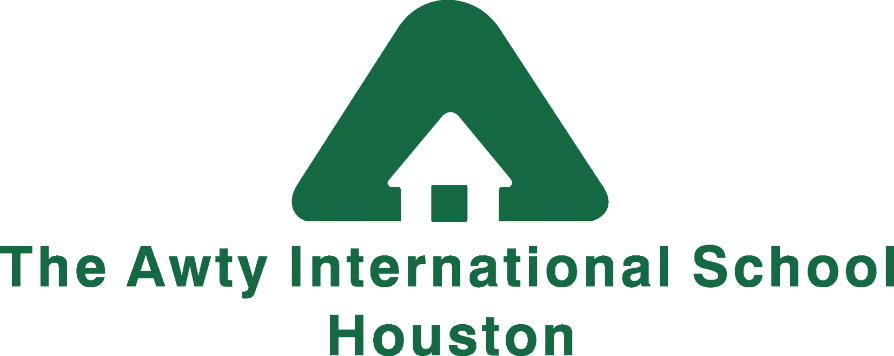 Sports Teams:
Astros at Minute Maid Park: 20-minute drive to rally towels with our baseball team
The Rockets at Toyota Center: 20-minute drive to hear the crunch of basketball soles on the floor of the Houston basketball court
Houston Texans Football: 25 minute drive to cheer on team
Dynamo at BBVA Compass Stadium: a 20-minute drive to see the soccer team perform
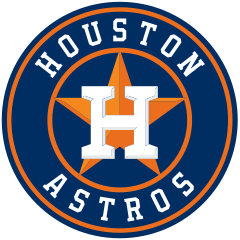 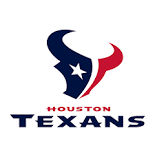 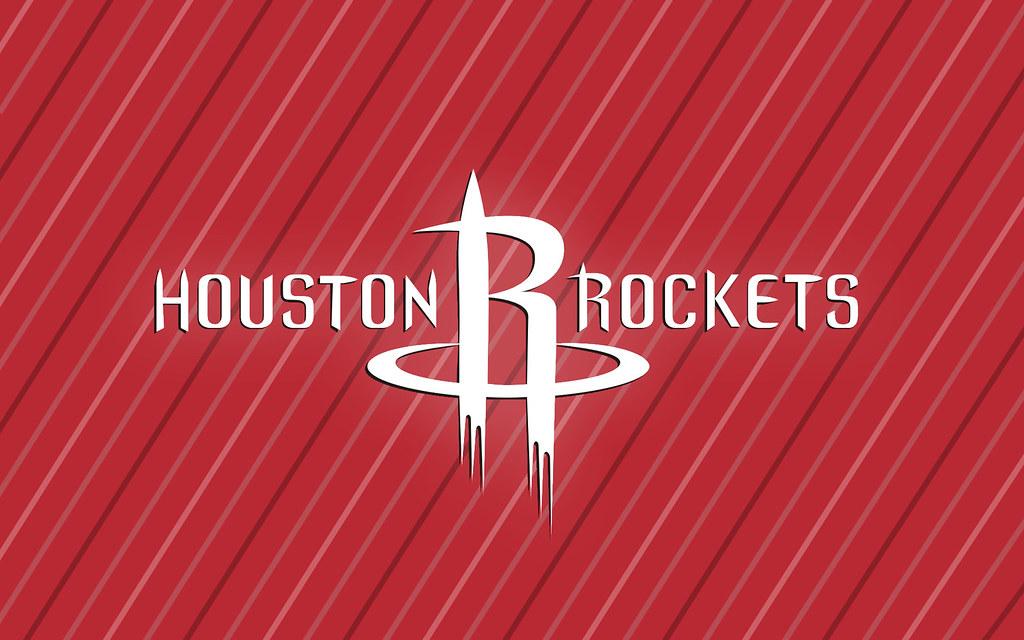 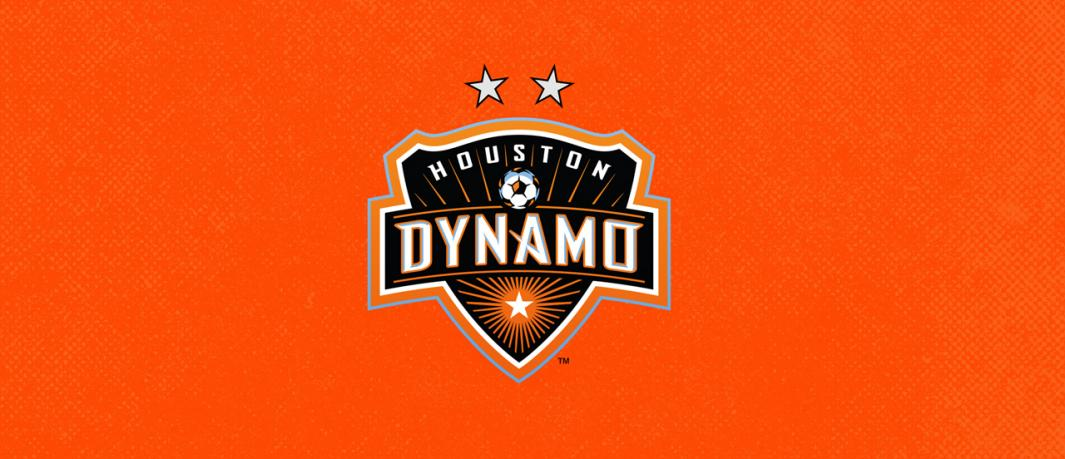